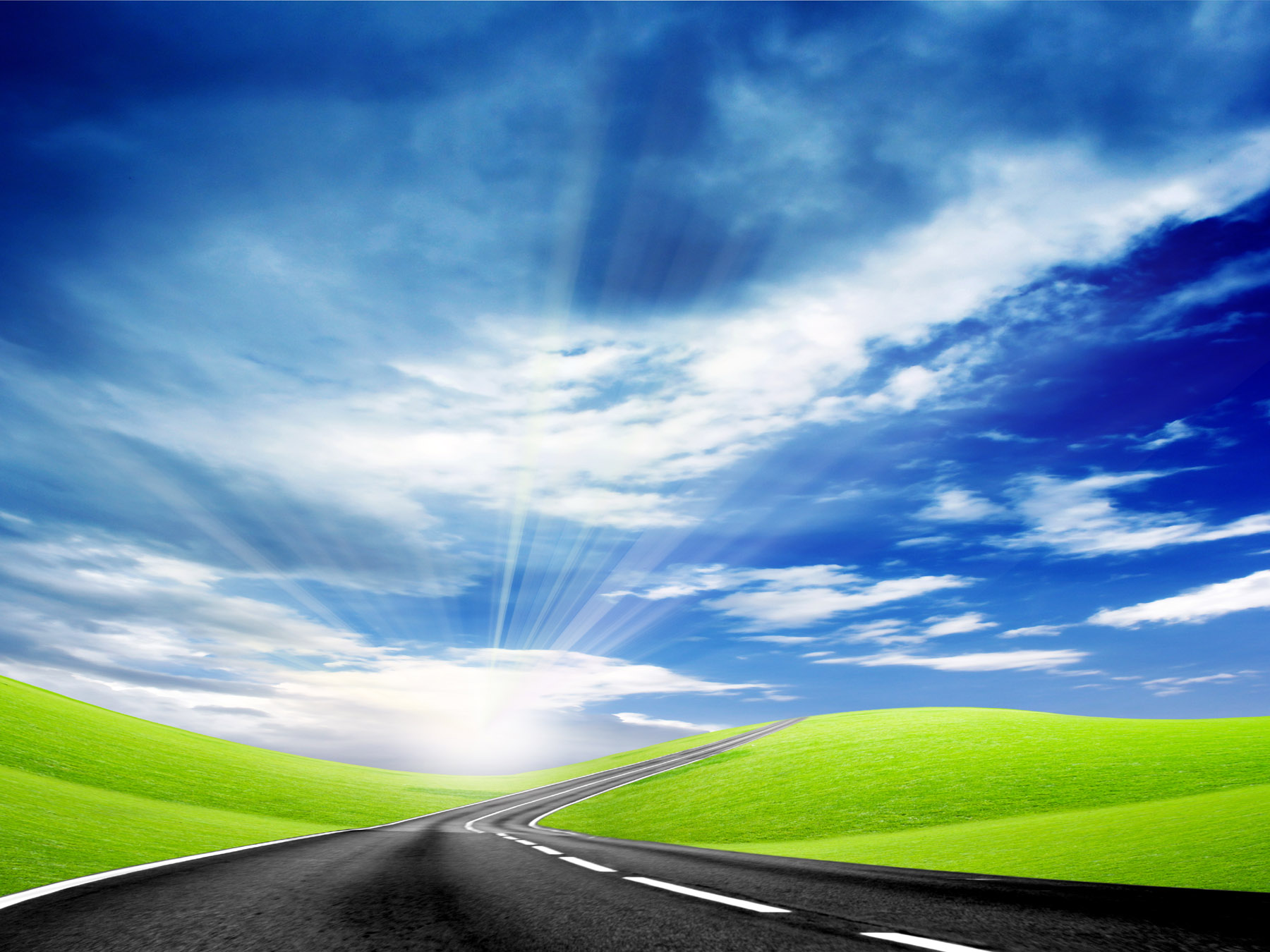 精彩就在轉彎處
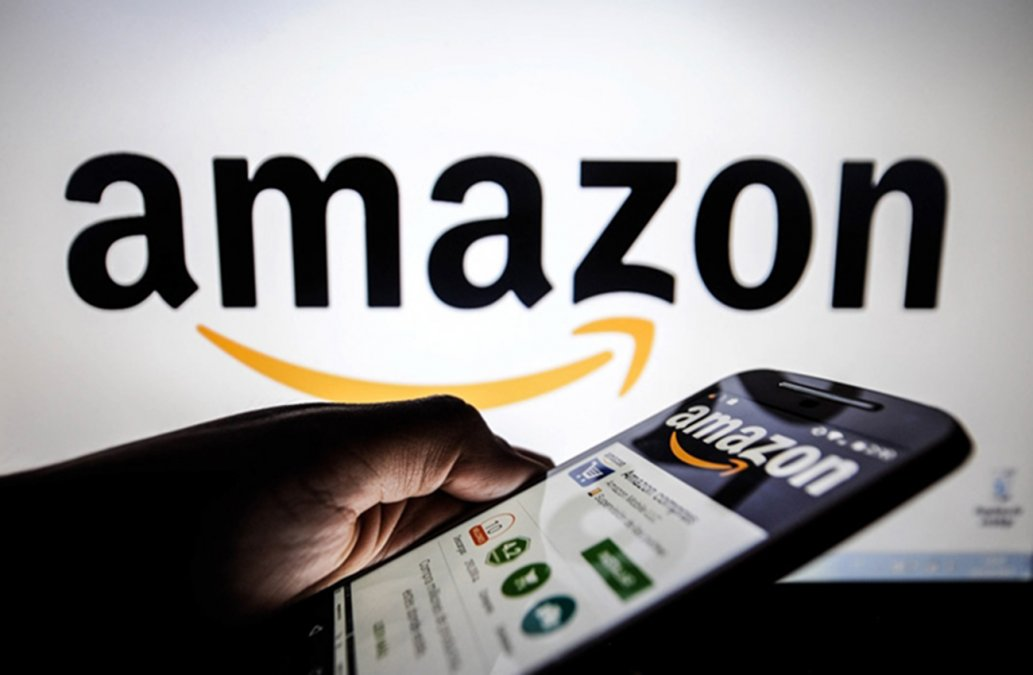 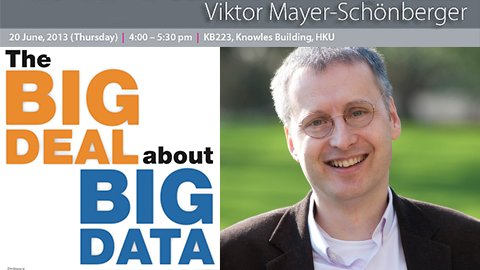 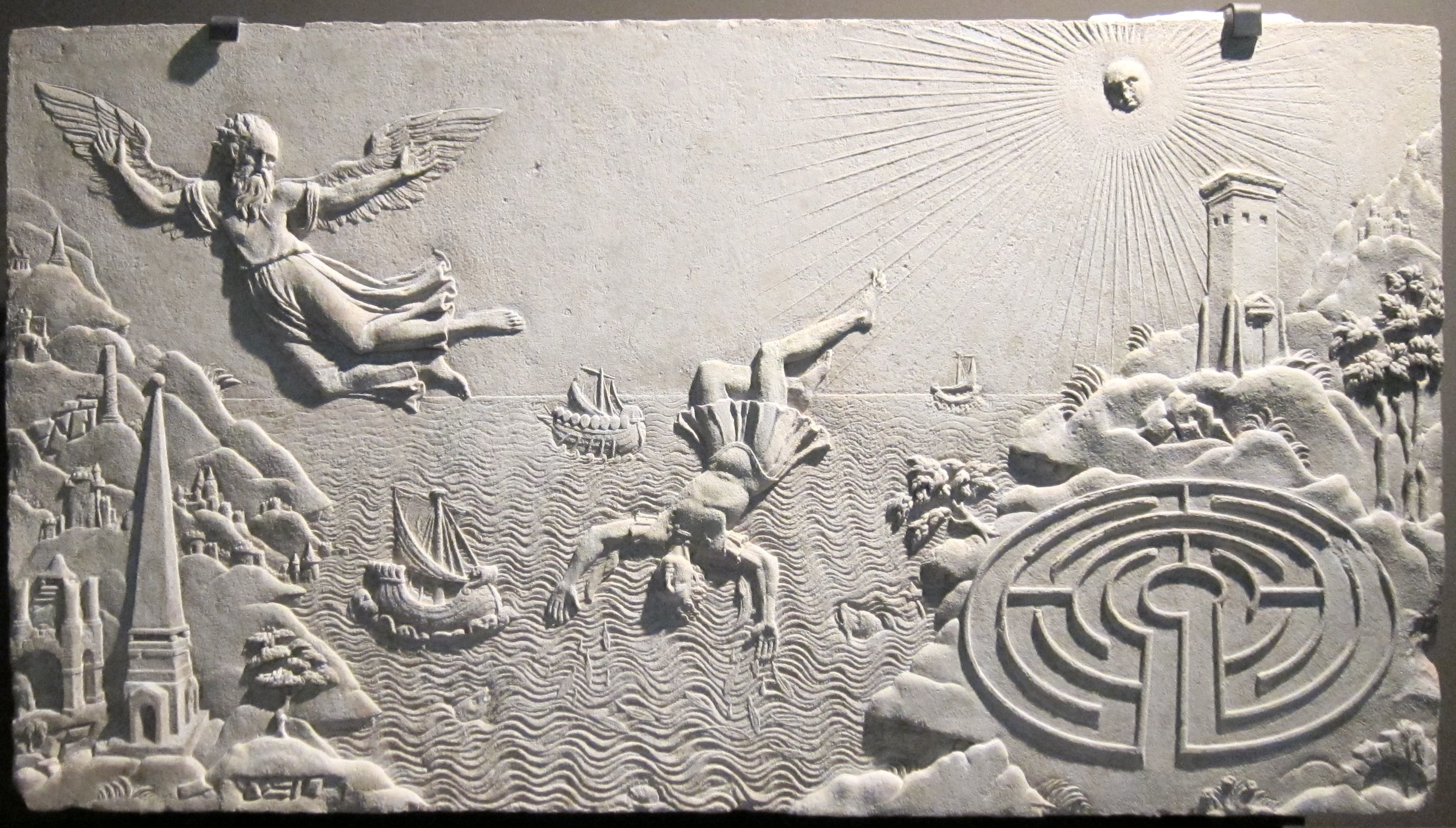 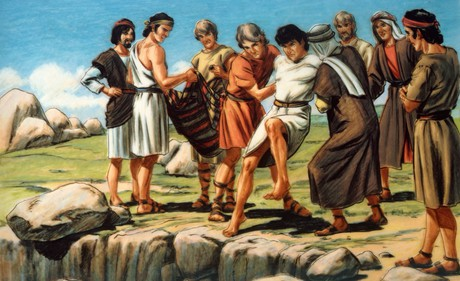 約瑟家庭的故事
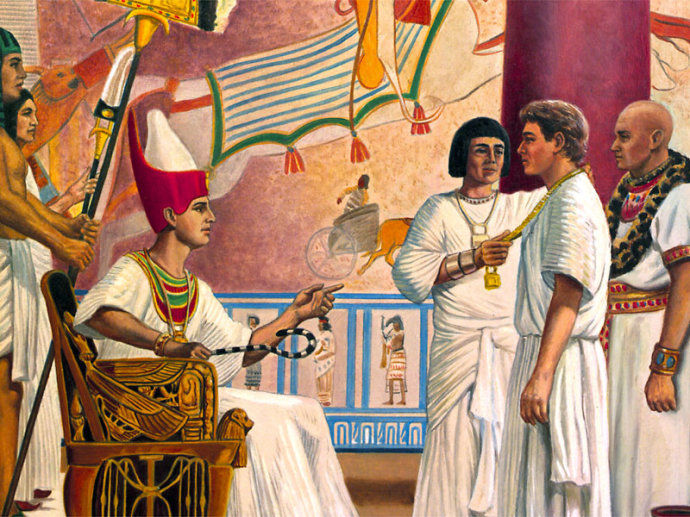 約瑟在埃及的故事
因為神差我在你們以先來，為要保全性命。（v.5）

神差我在你們以先來，為要給你們在世上存留餘種，大施拯救，保全你們的性命。（v.7）

這樣看來，差我到這裡來的不是你們，而是神。（v.8）
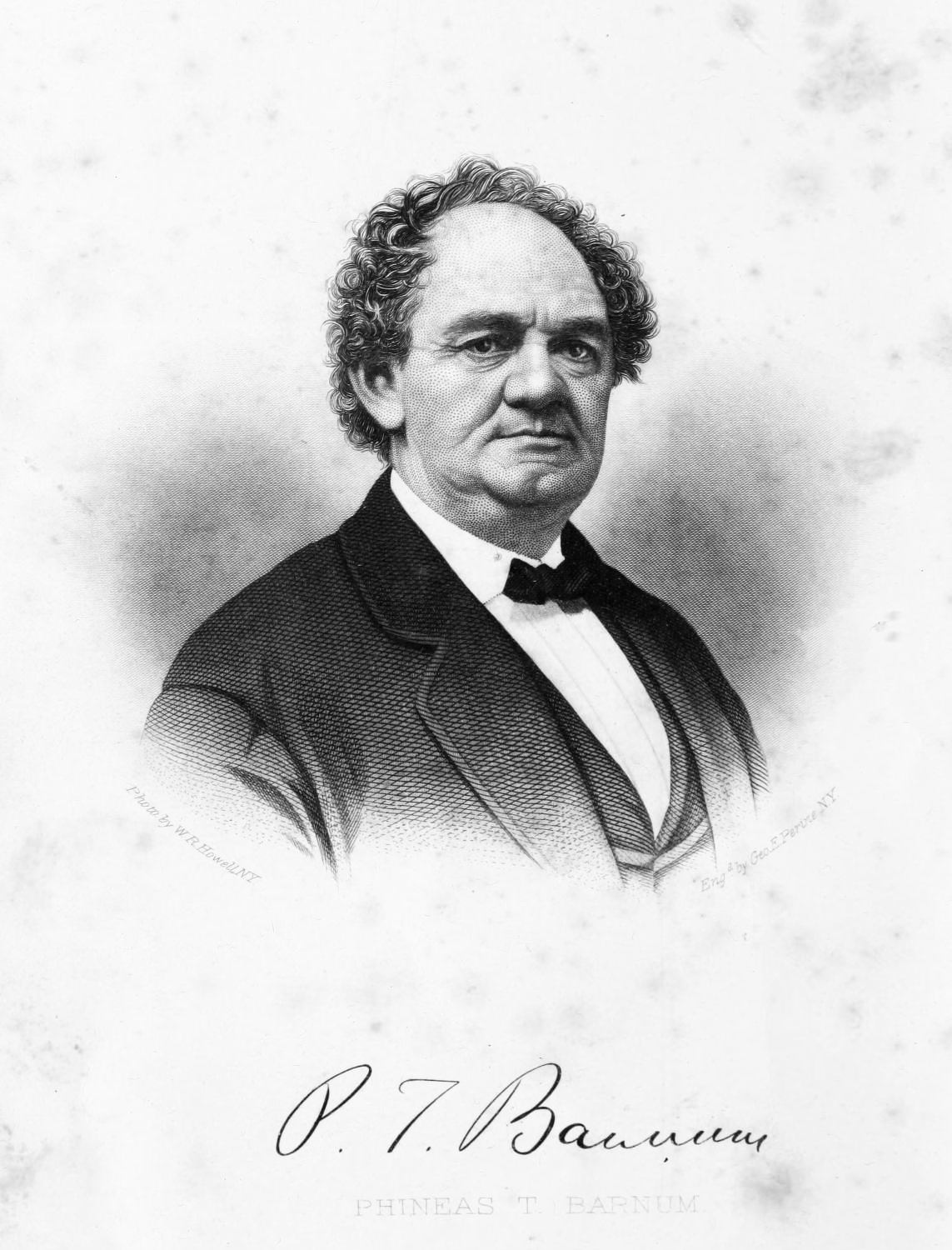 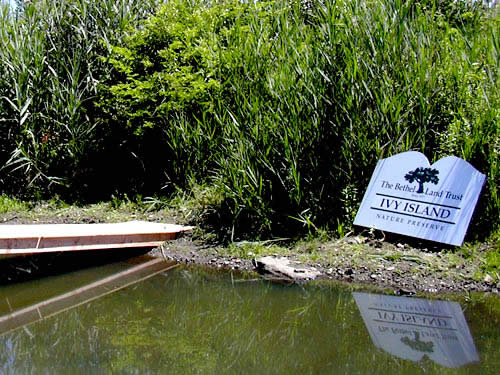 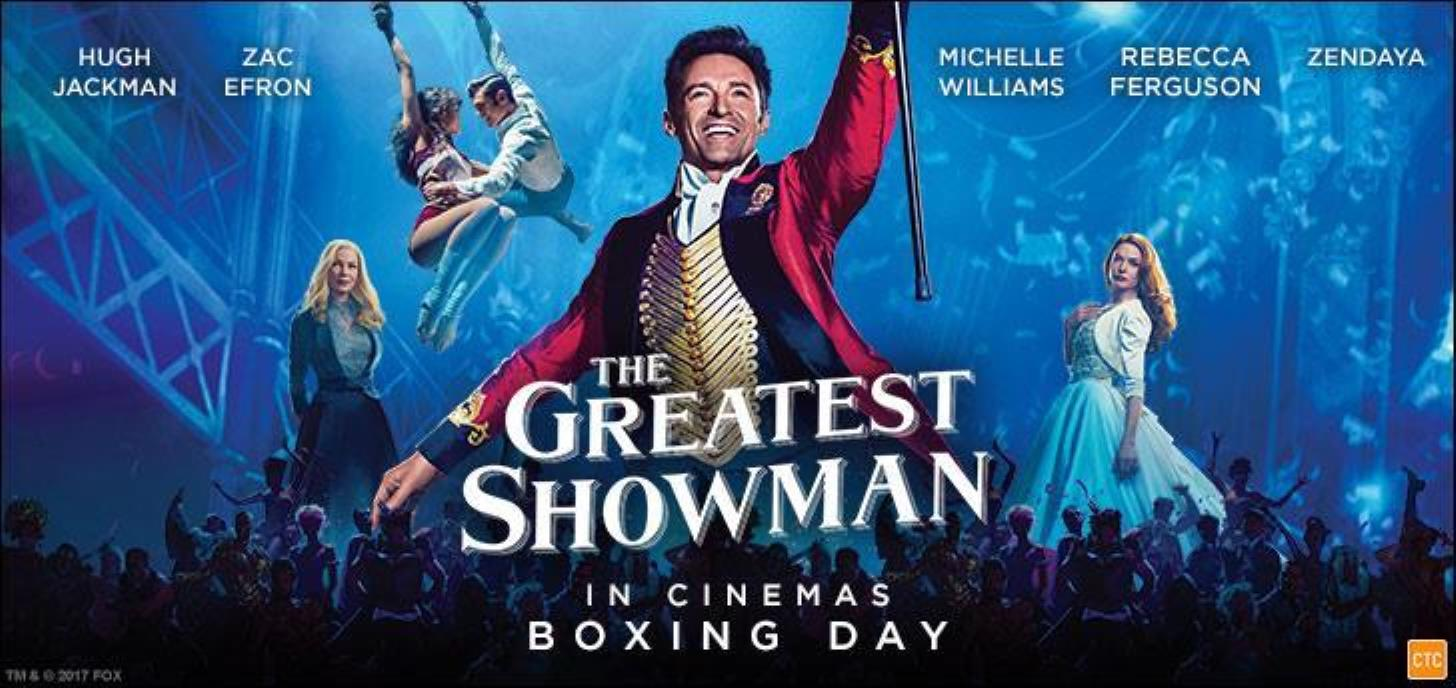 約瑟與耶穌的驚奇對照
是父親所愛的兒子，卻被兄弟們恨惡
被最親近的人出賣
兩人都去過埃及
他們的衣服都染了血跡
兩人沒有犯罪，卻被誣告陷害
他們從奴隸變成王，從苦難中得到榮耀
地上的糧v.s.生命的糧
約瑟原諒他的兄弟，為他們預備住處，耶穌赦免人的罪，為我們預備天家，
最精彩的故事都發生在
人生轉彎處
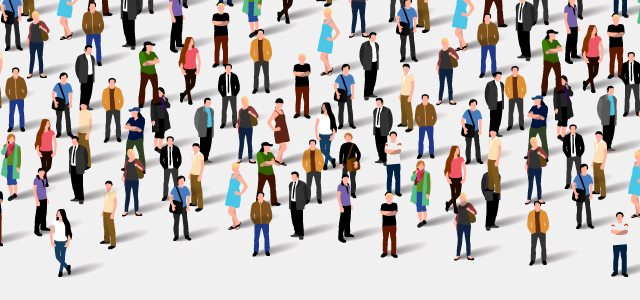